Выполнил ученик 9г класса Грибов Дмитрий
Руководитель: Черкасова Галина Ильинична
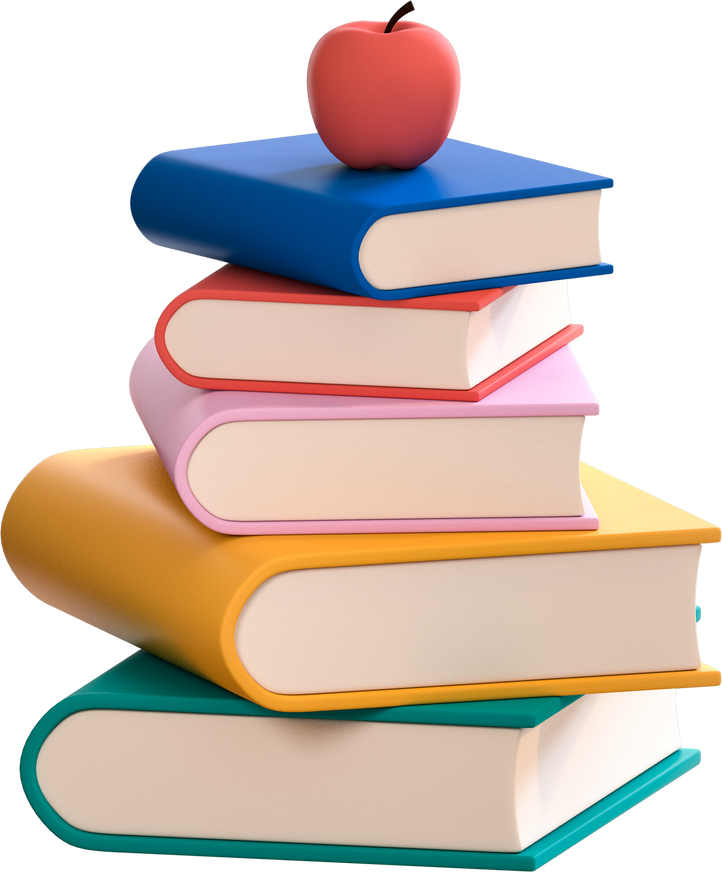 Создание трактора на радиоуправлении
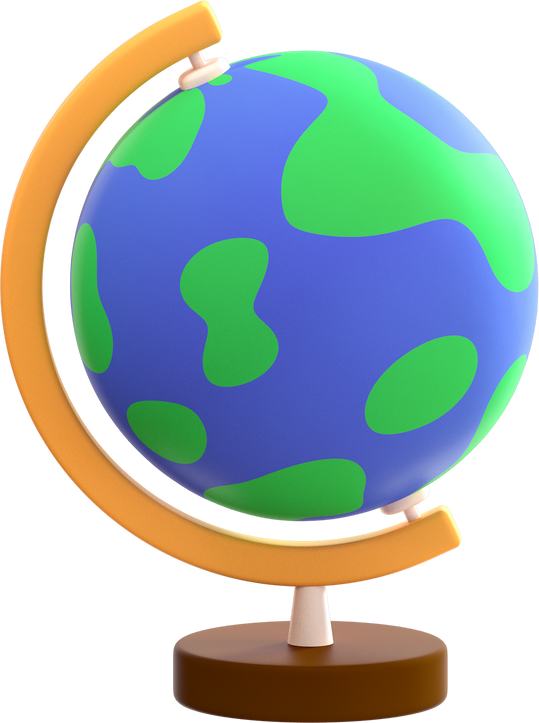 Определение потребности и обоснование проекта
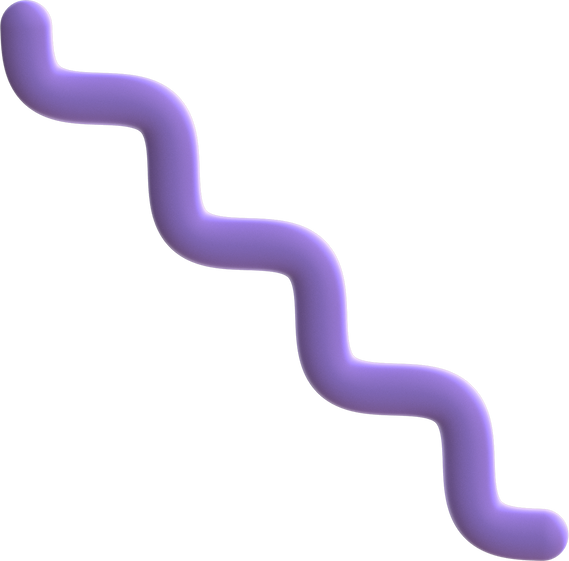 Люди с древних времен мечтали упростить работу в сельском хозяйстве. Разрабатывали различные приспособления для упрощения работы на большой территории в сельском хозяйстве.  И одним из таких изобретений стал трактор.  Я увлекаюсь моделизмом. В магазинах можно найти самые разнообразные модели, но сделать самому гораздо интересней и я решил сделать прикладной проект: разработка и изготовление модели трактора.
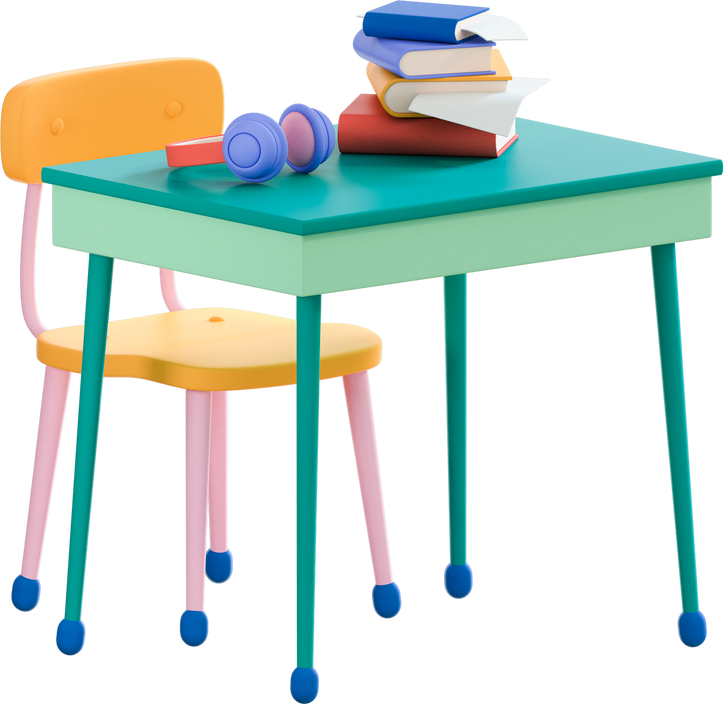 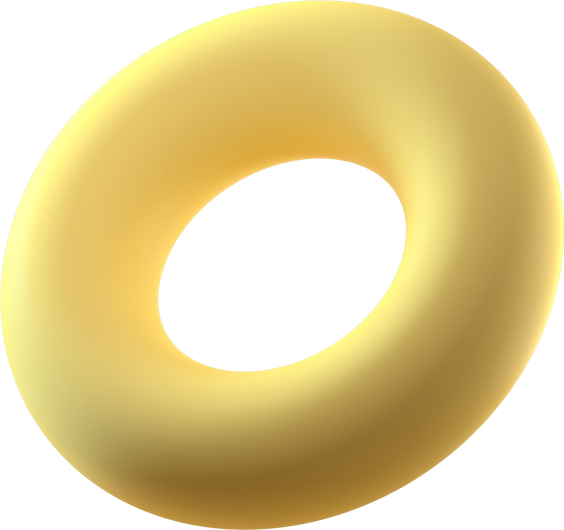 Цель и задачи проекта
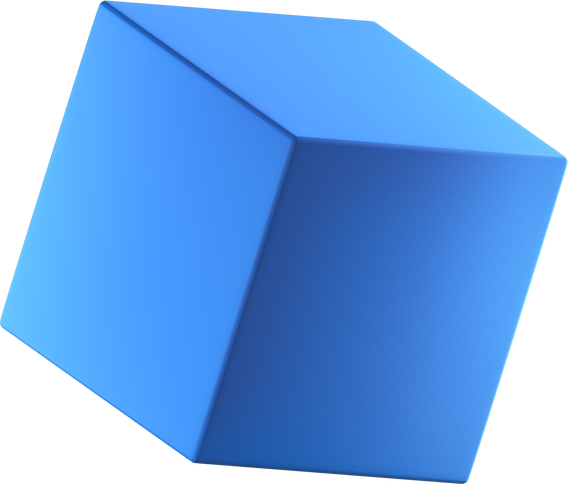 Разобраться в устройстве трактора
Изучить историю  строения трактора
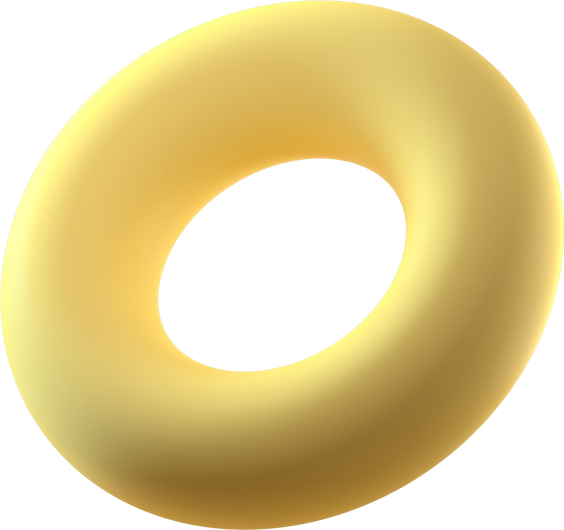 Изготовить модель трактора
Закрепить знания , умения и
Навыки в создании трактора
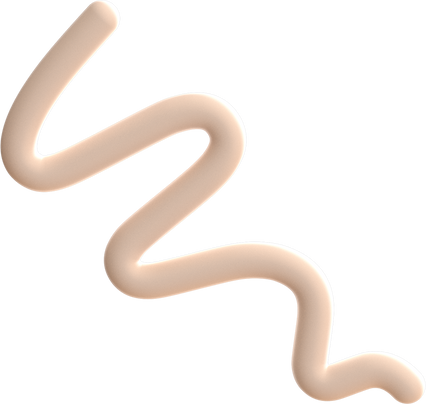 Почему я решил сделать этот проект
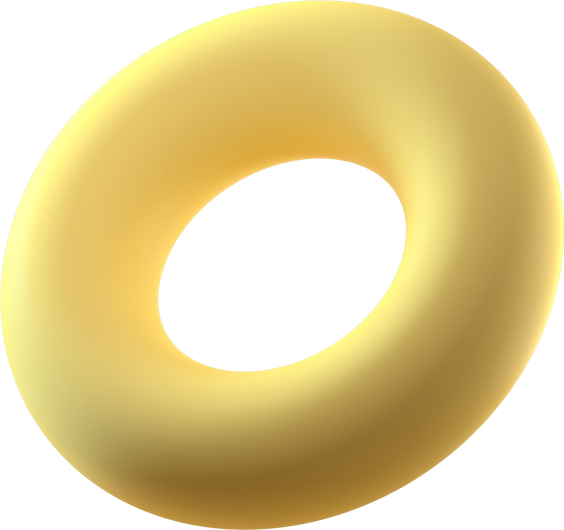 Мне всегда были интересна большая и сельскохозяйственная техника.
И вот я наконец решился на это.  Начался выбор модели. Я долго думал и остановился на модели  К-700 или КИРОВЕЦ.
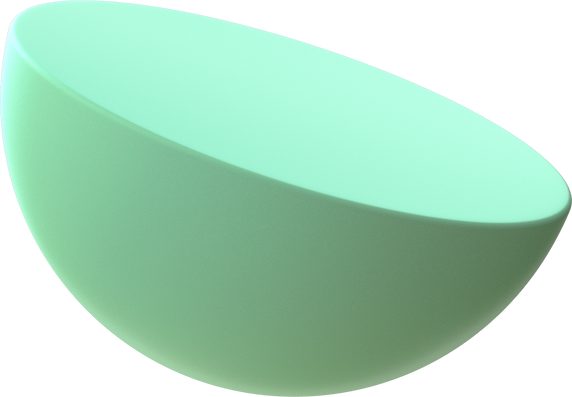 Немного о тракторе
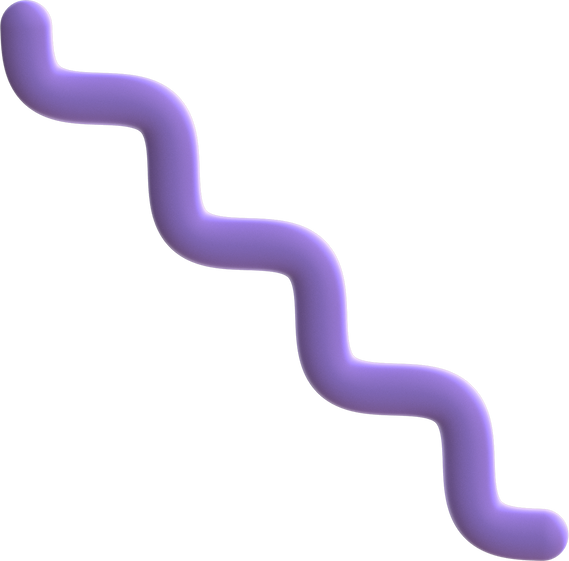 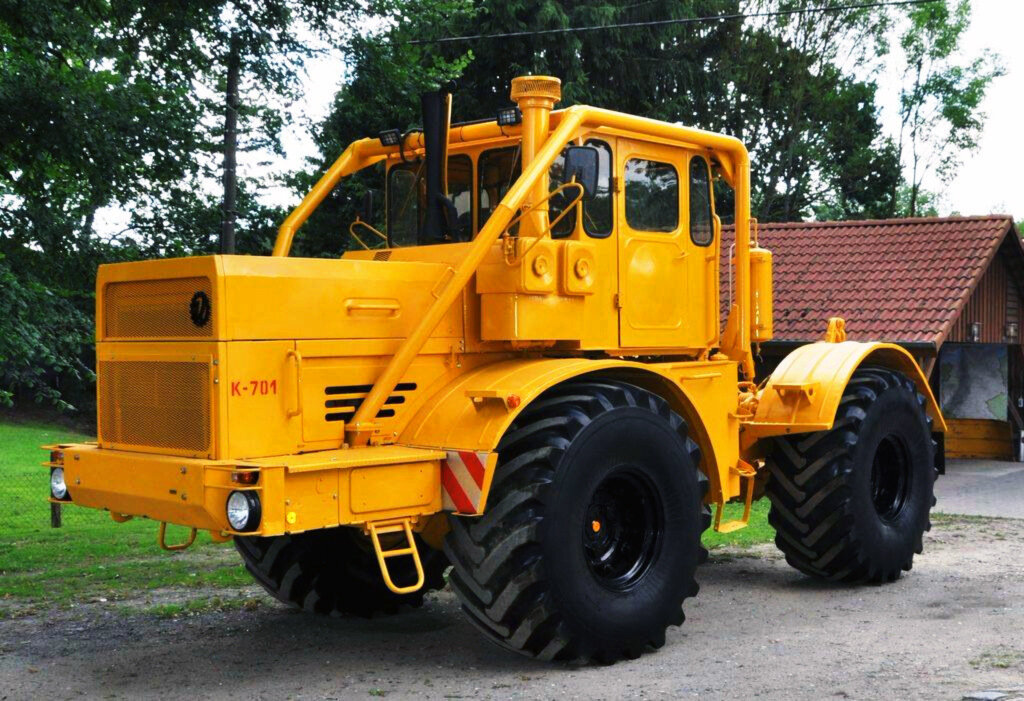 К-700 или КИРОВЕЦ.
К-700 или КИРОВЕЦ.
Первый трактор был изготовлен в 1961 году, а массовый выпуск начался в 1969-м. В этом же году на выставке с/х  техники в Париже специалисты признали К700 самым мощным трактором в мире. Производительность К-700 была в несколько раз выше по сравнению с аналогами, что позволило снизить финансовые и временные затраты. Также трактор отлично проявлял себя по эксплуатационным качествам, был прост и удобен в обслуживании. Позднее появились новые модификации трактора.
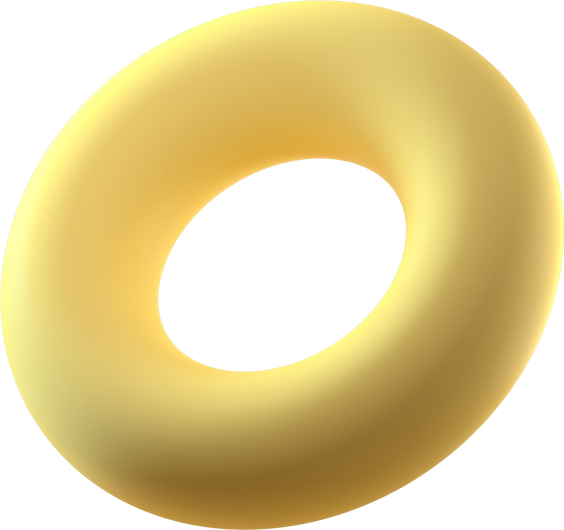 Банк идей
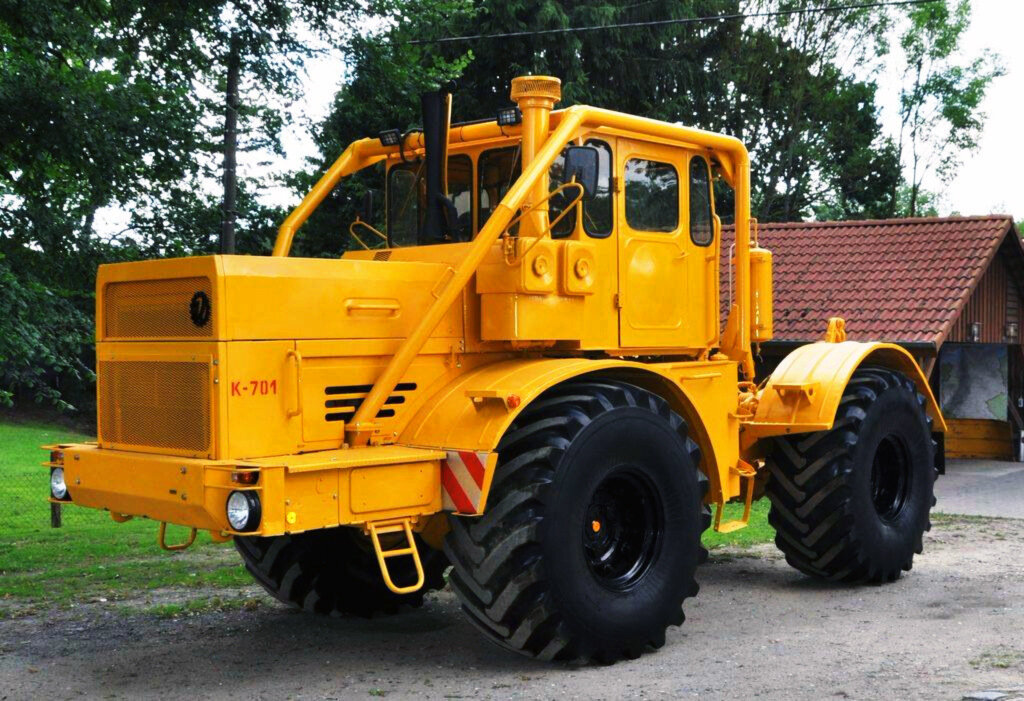 1
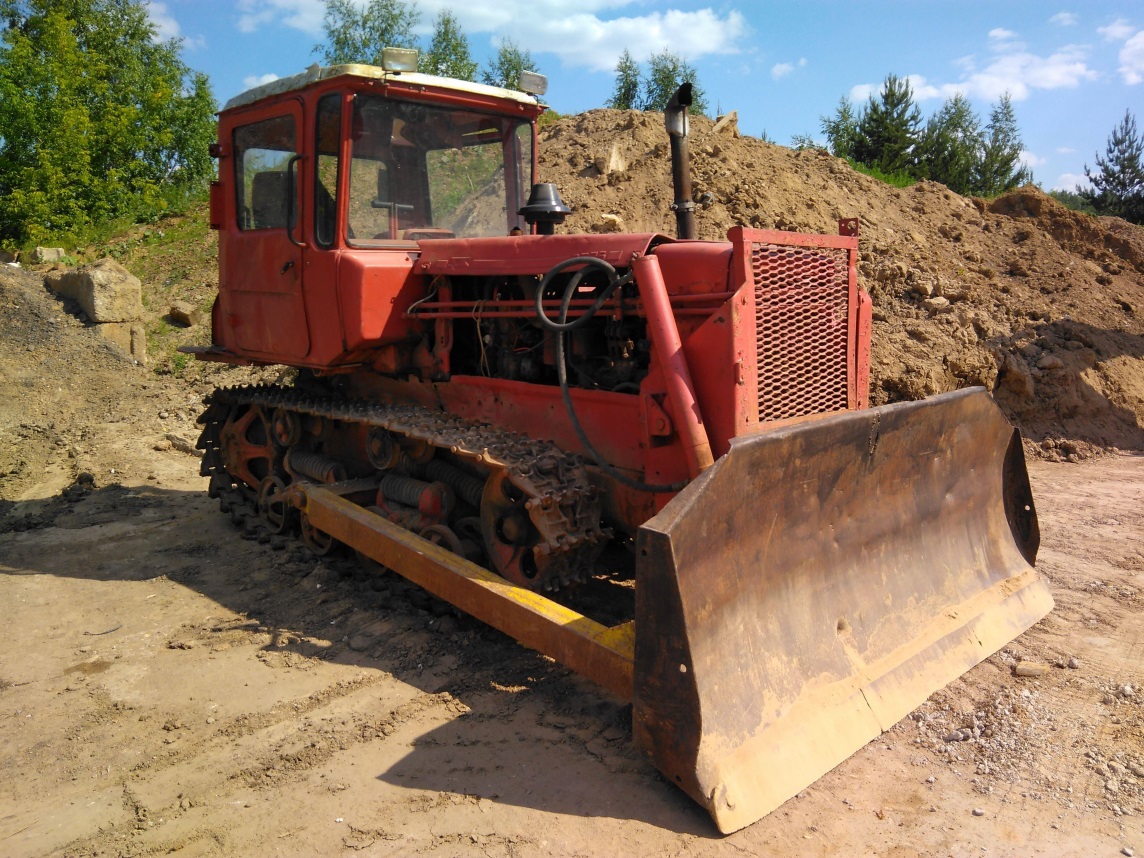 3
Рассматривая различные варианты я выбрал вариант №3.
2
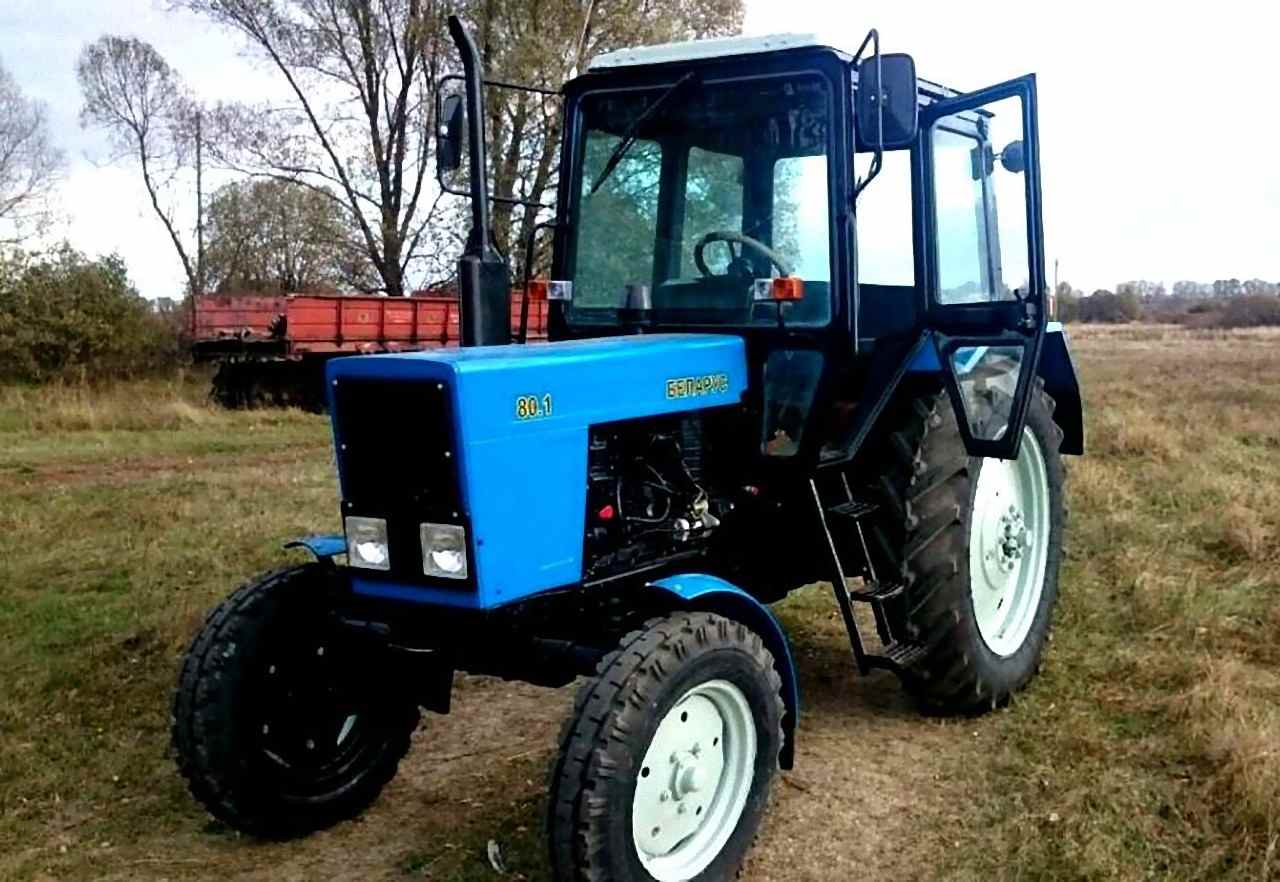 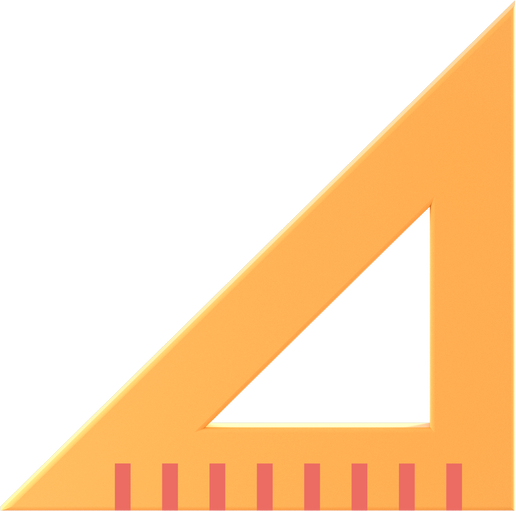 Выбор материалов
1. Пластик
4. Спица
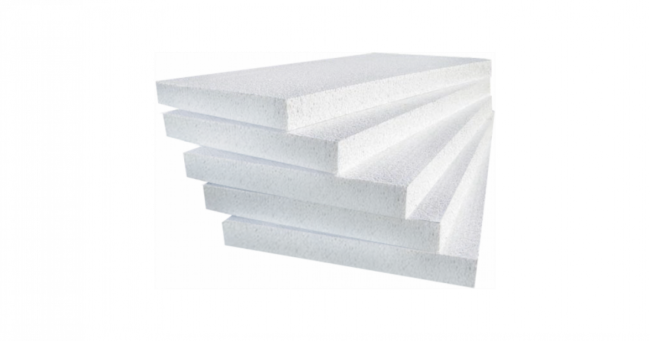 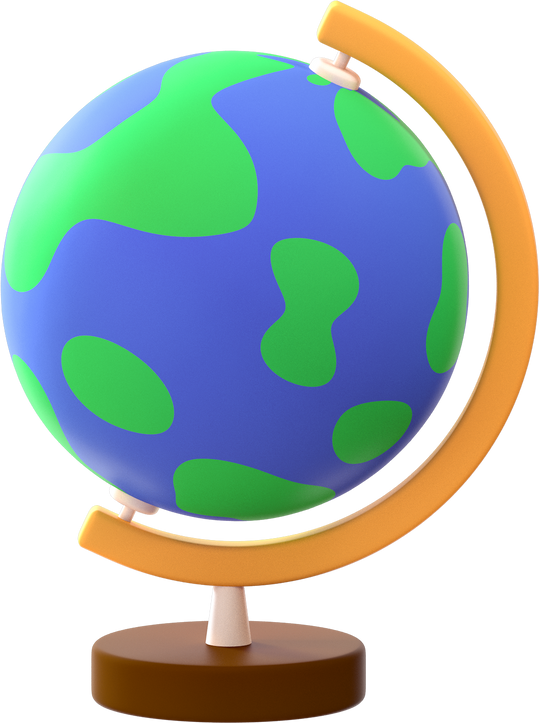 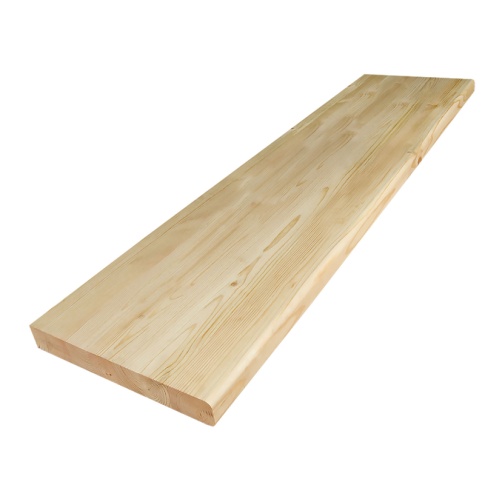 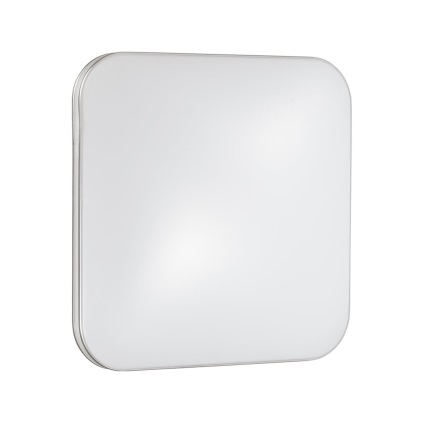 2.Дерево
5. Металл
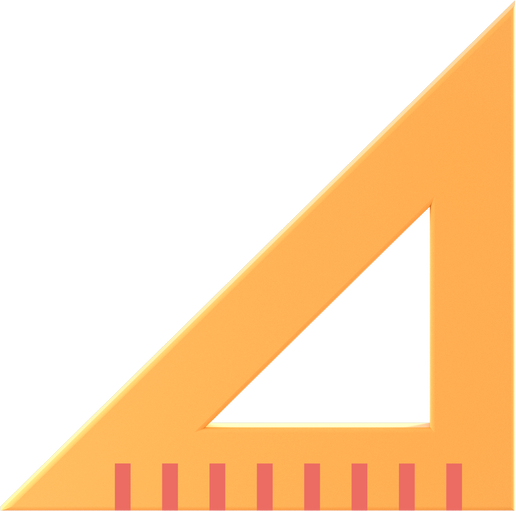 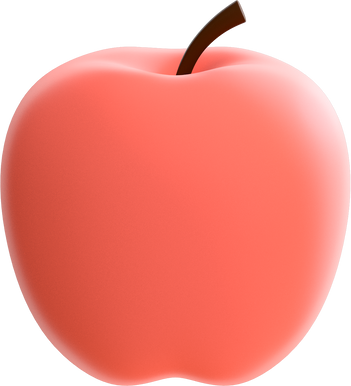 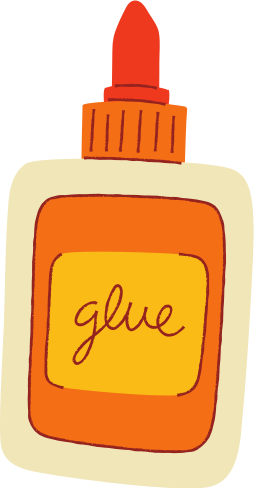 3. Клей
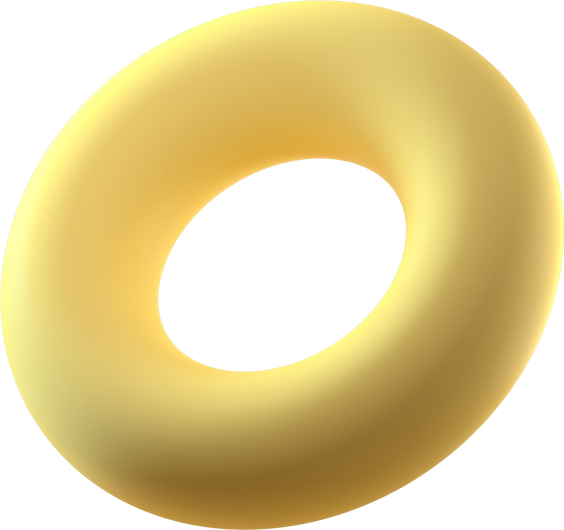 Технология изготовления
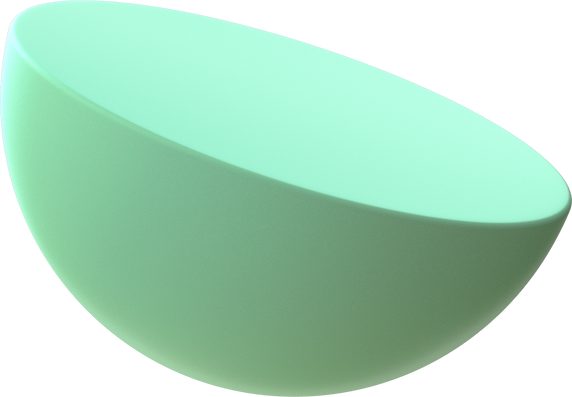 Этап 1
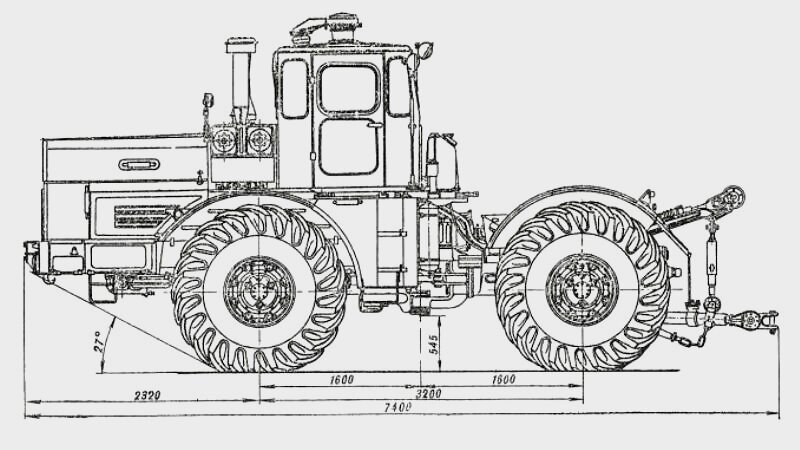 Для начала  я нашел в интернете и распечатал чертеж моего трактора в нужном мне масштабе. Распечатанный чертеж я вырезал
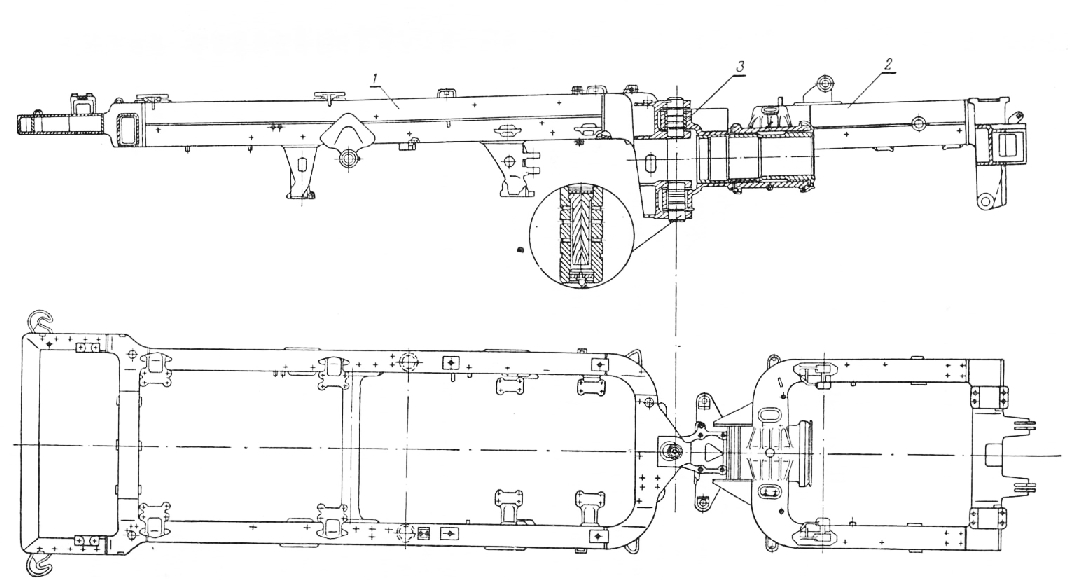 Этап 2
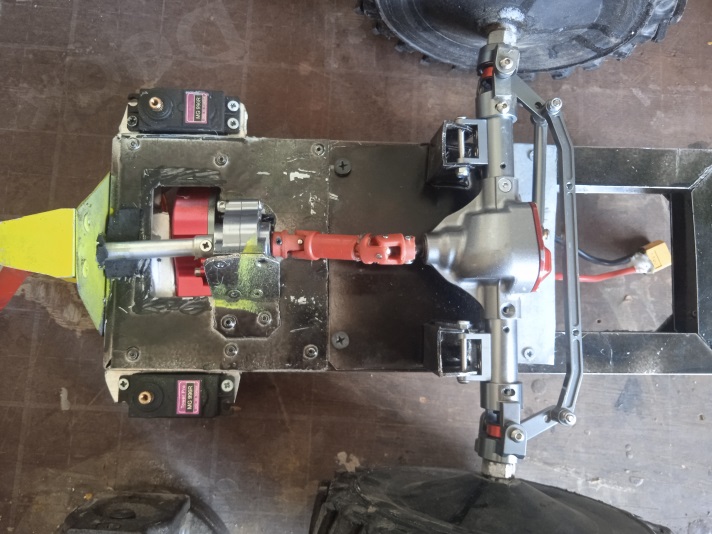 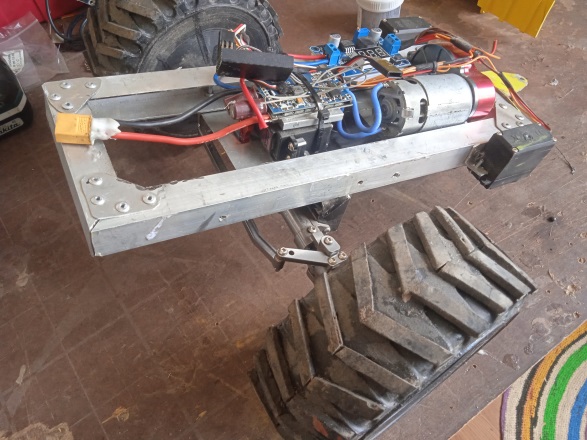 Далее я вырезал все детали. По чертежу и рисункам из ПРИЛОЖЕНИЯ. Собрал раму, купил и установил всю необходимую электронику. Поставил колеса и подключил привод на колеса. Проверил работоспособность. Приступил к изготовлению второй части трактора. На такарном станке выточил детали для навесного оборудования.
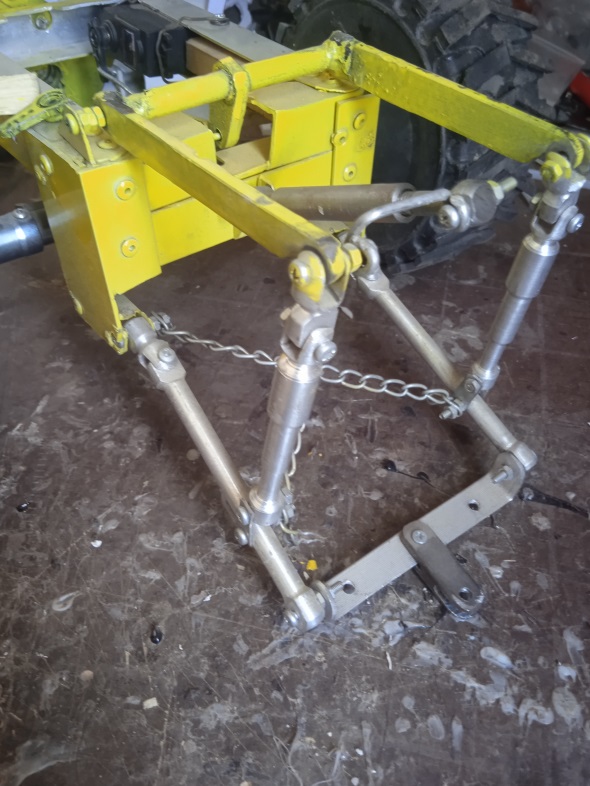 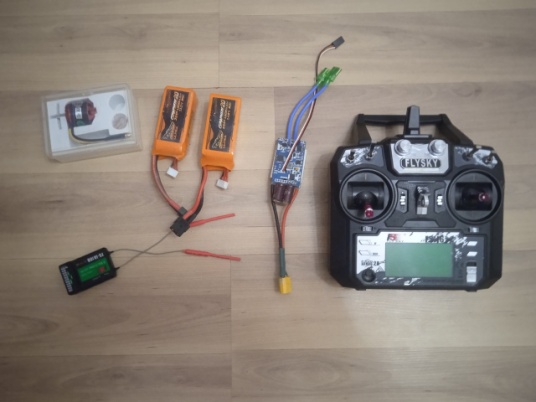 Этап 3
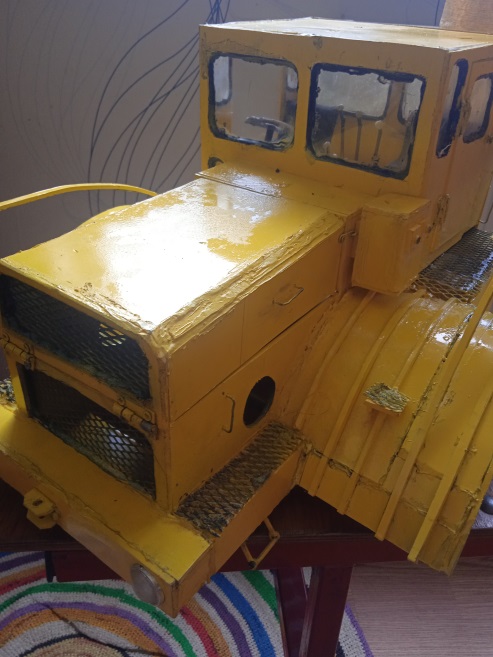 Собрал все части, сделал кабину водителя. Покрасил изготовленную модель. Собрал все части трактора. Проверил работоспособность, все работает.  
Сборка завершена.
Итог:
21445 руб
Материальные затраты
Приемник, соед. провода, аккумулятор
Рама, передний и задний мосты
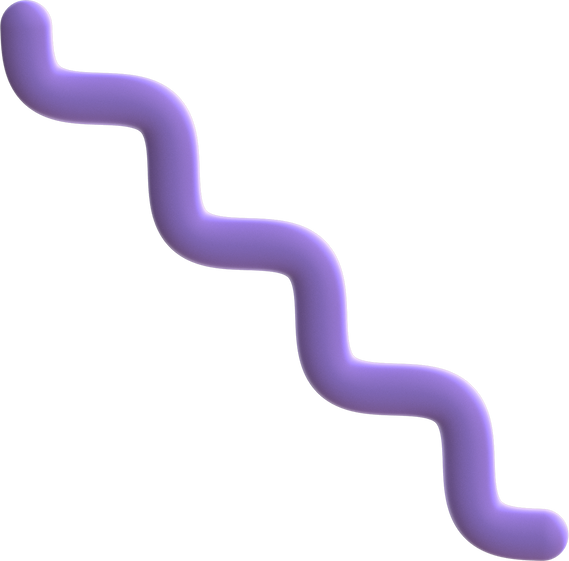 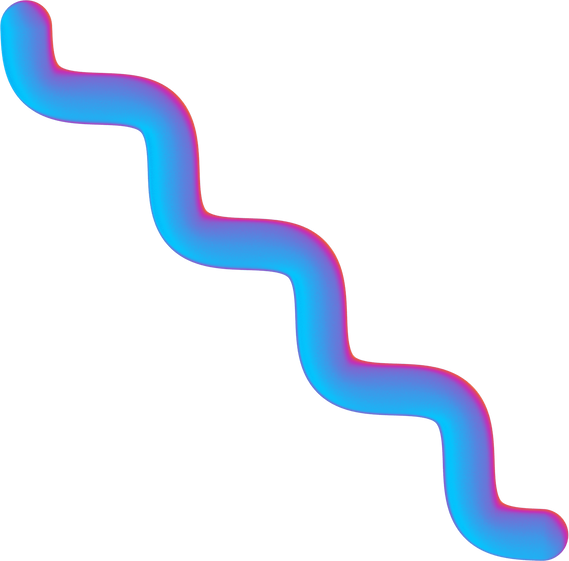 3100 руб
4700 руб
D
Карбоновый ст., кардан, краска, стеклопластик
Электродвиг., корбка приводов, сервопривод
4000руб
840 руб ру
Спица, рег. оборотов,  пульт управления
7080руб руб
Колеса, клей, листовой пластик
1725руб
Экологическая оценка изделия
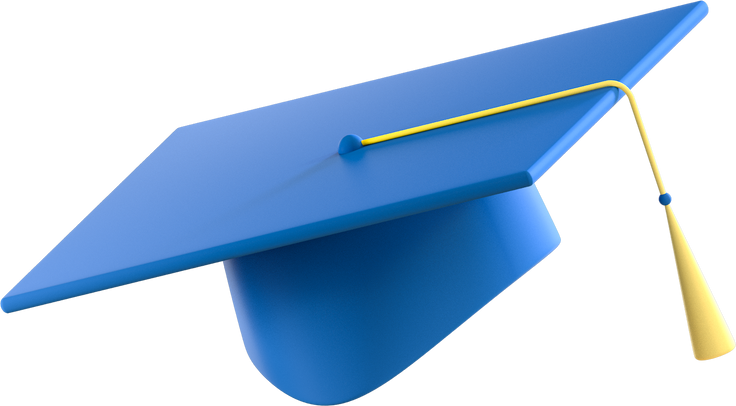 1
2
3
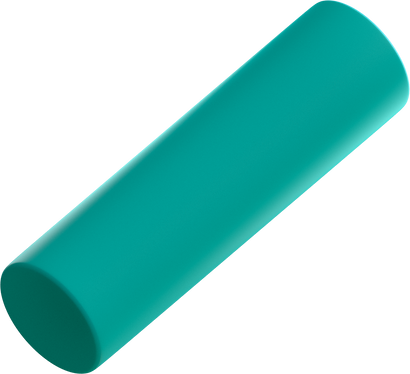 По окончании срока службы изделие подвергается биохимическим процессам естественным путем или легко утилизируется при естественных процессах.
При окрашивании трактора использовались устойчивые красители, не оказывающие вредного воздействия на кожу человека в процессе изготовления изделия
Создание трактора на радиоуправлении не наносит вреда окружающей среде и может считаться абсолютно безопасным занятием.
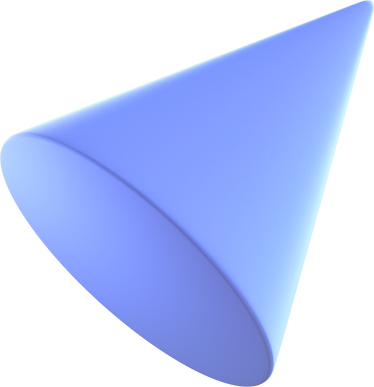 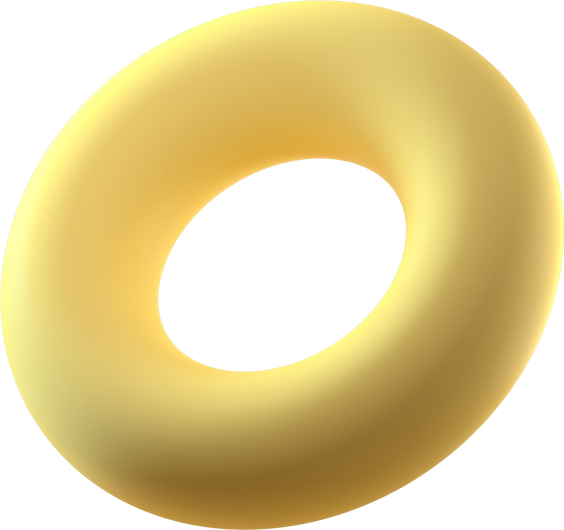 Мое изделие
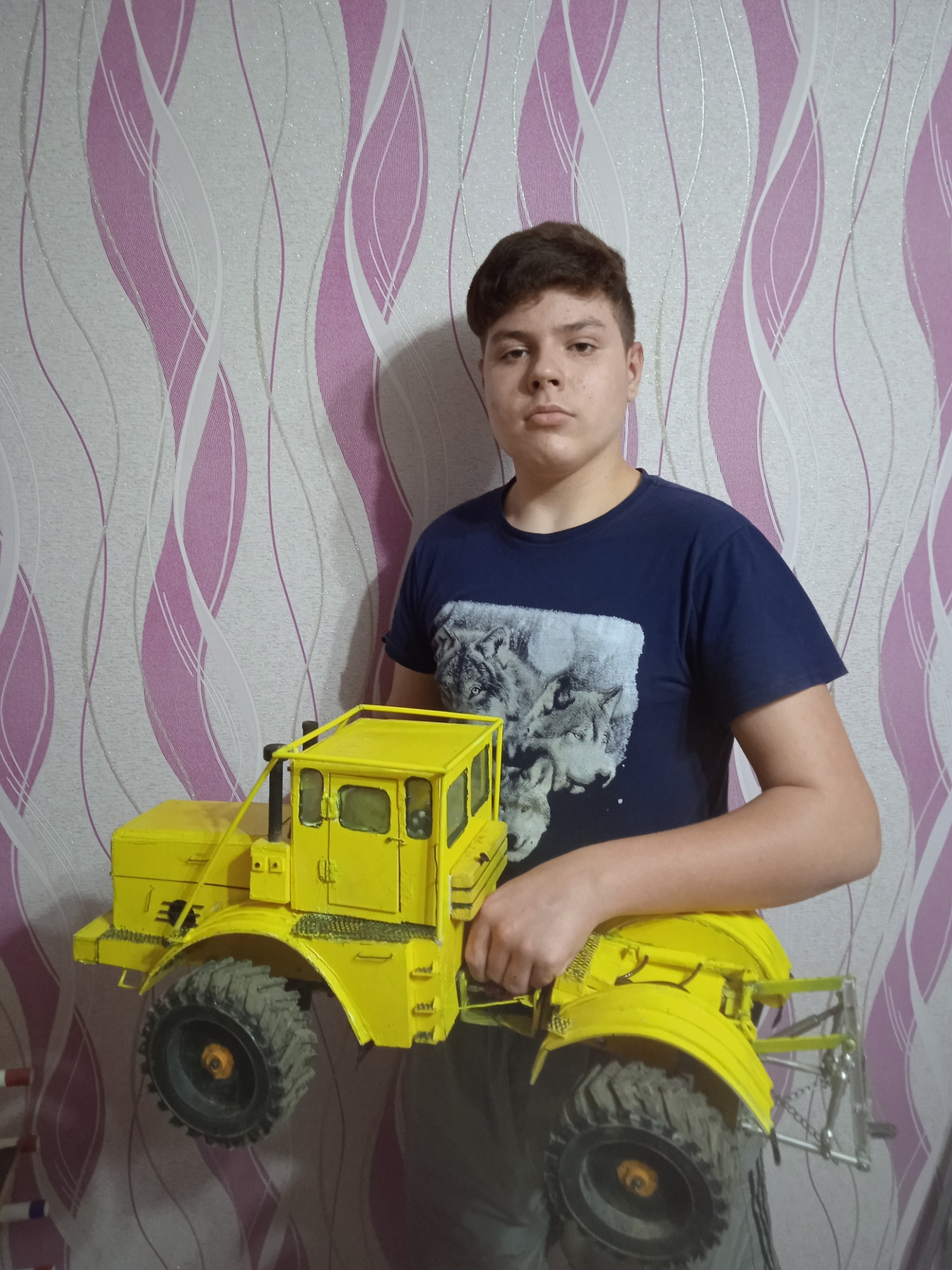 Результатом моей работы является изготовленная модель трактора на радио управлении. Работа над проектом была полезной и увлекательной. Данное изделие служит в качестве полезной вещи в моей практической деятельности. Для того чтобы сделать эту модель, я изучил много литературы, читал технические  форумы и помощь знакомых моделистов. Модель получилась легкая и практичная.
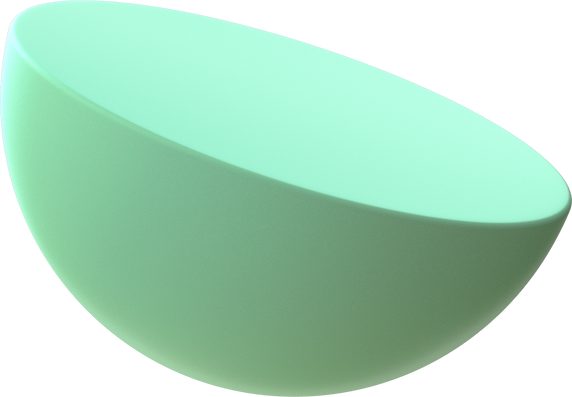 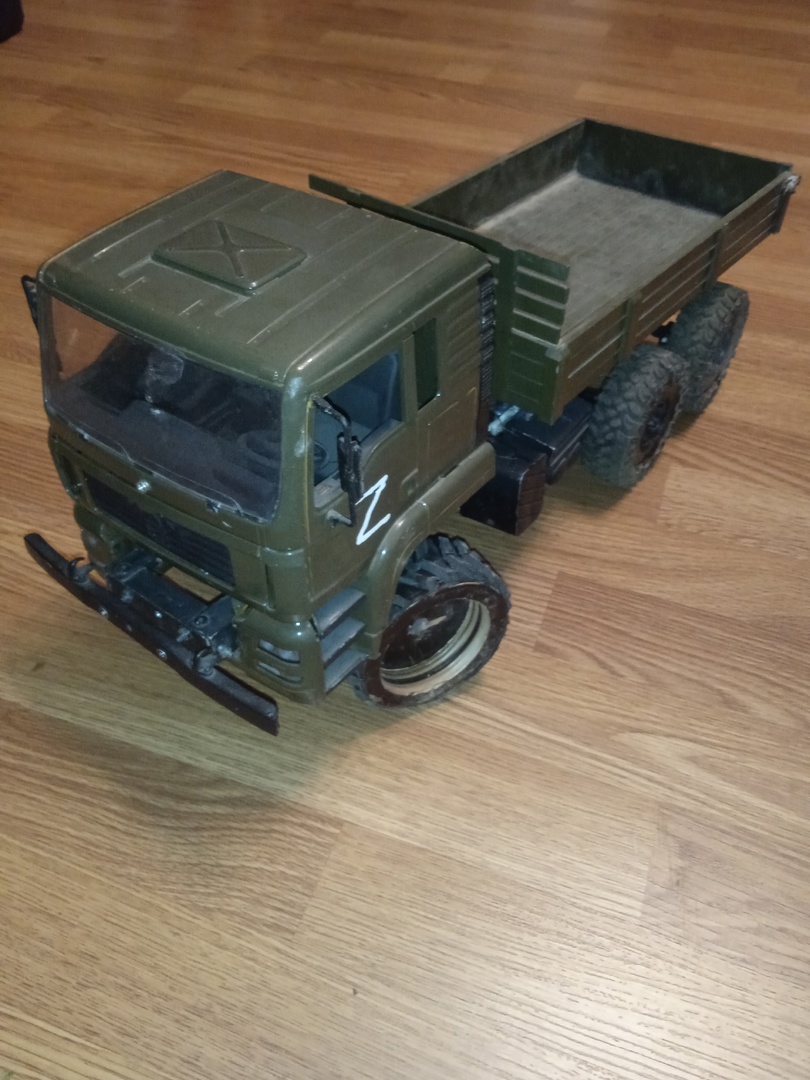 Мои новые работы
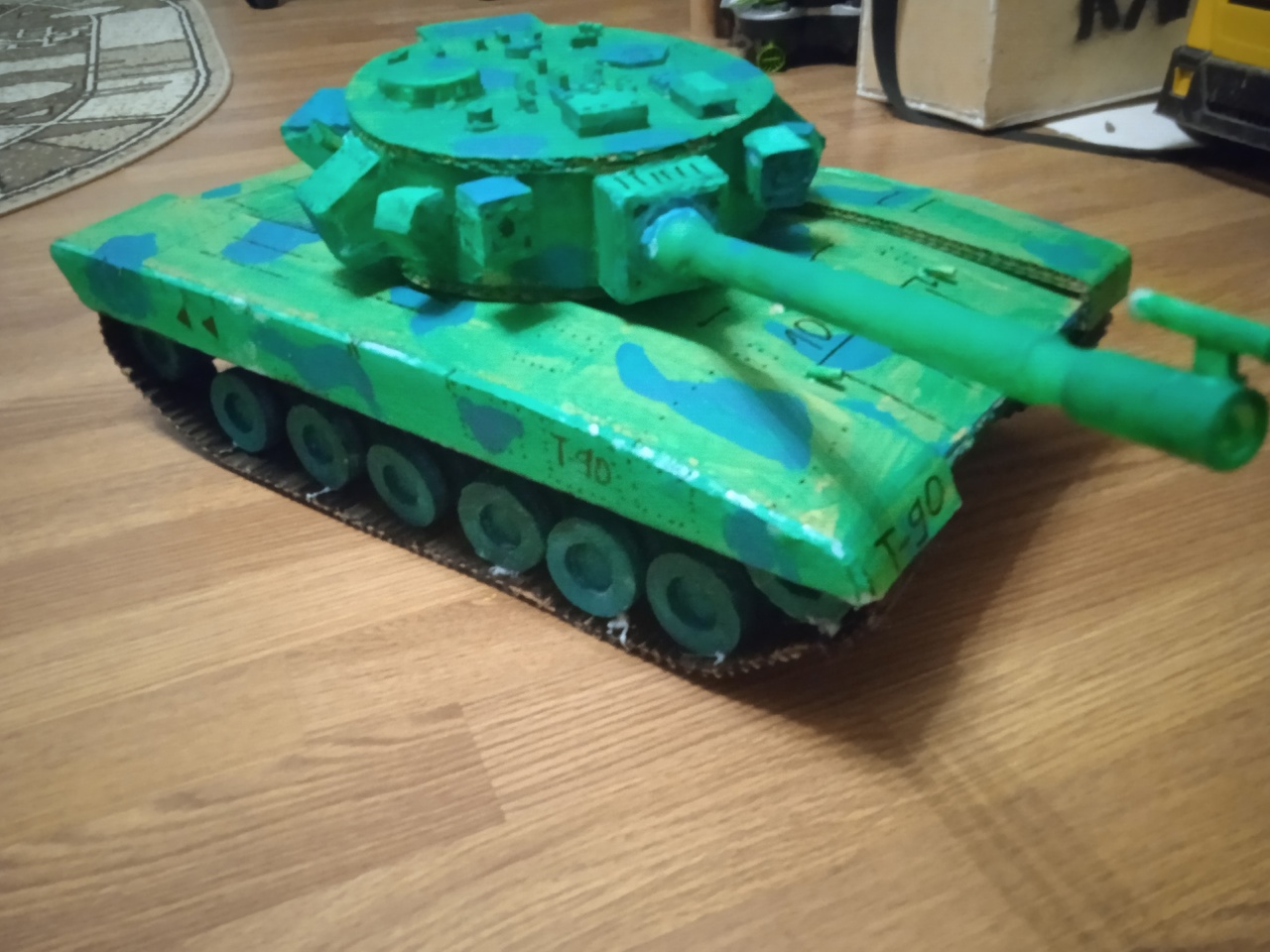 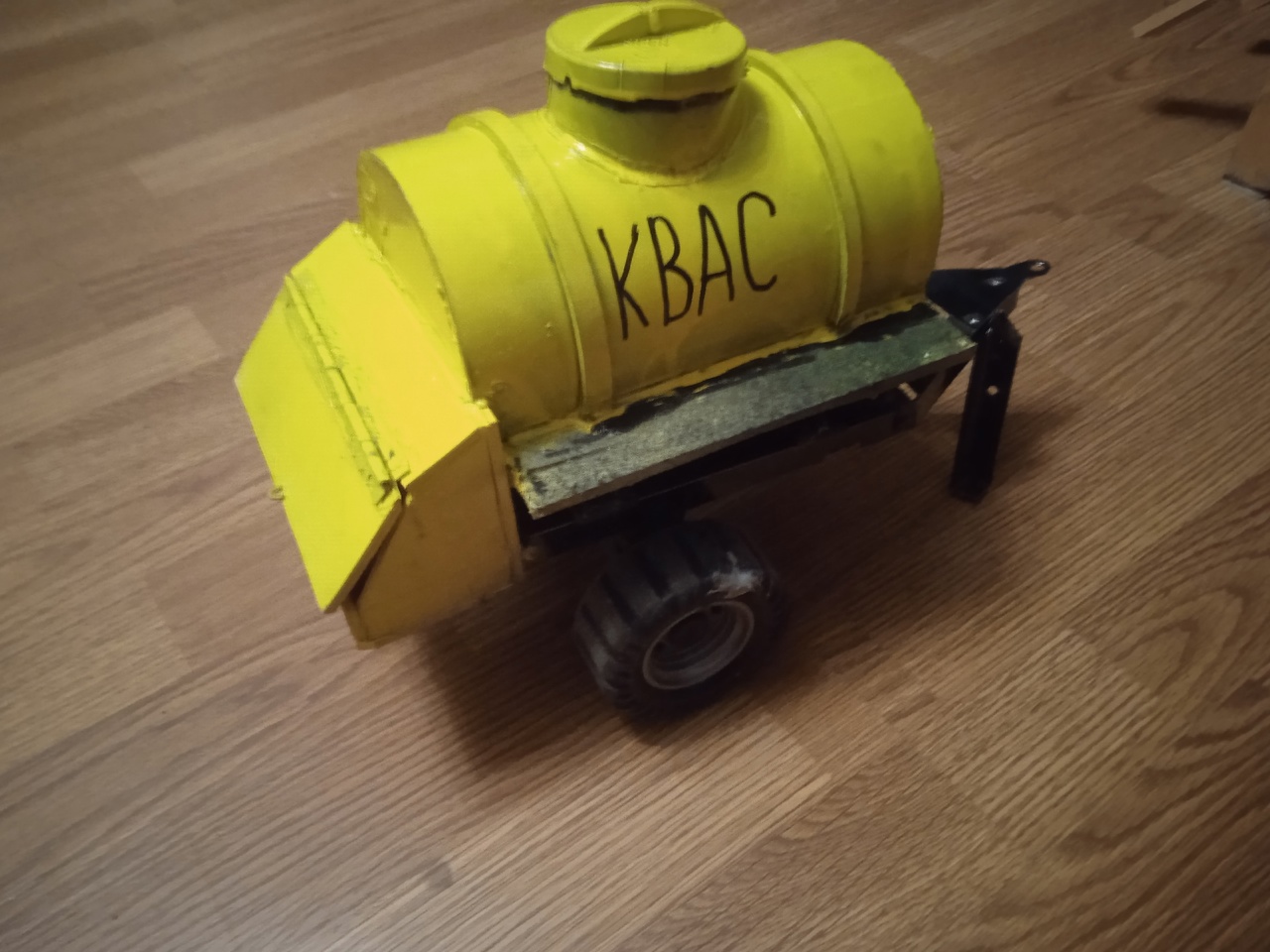 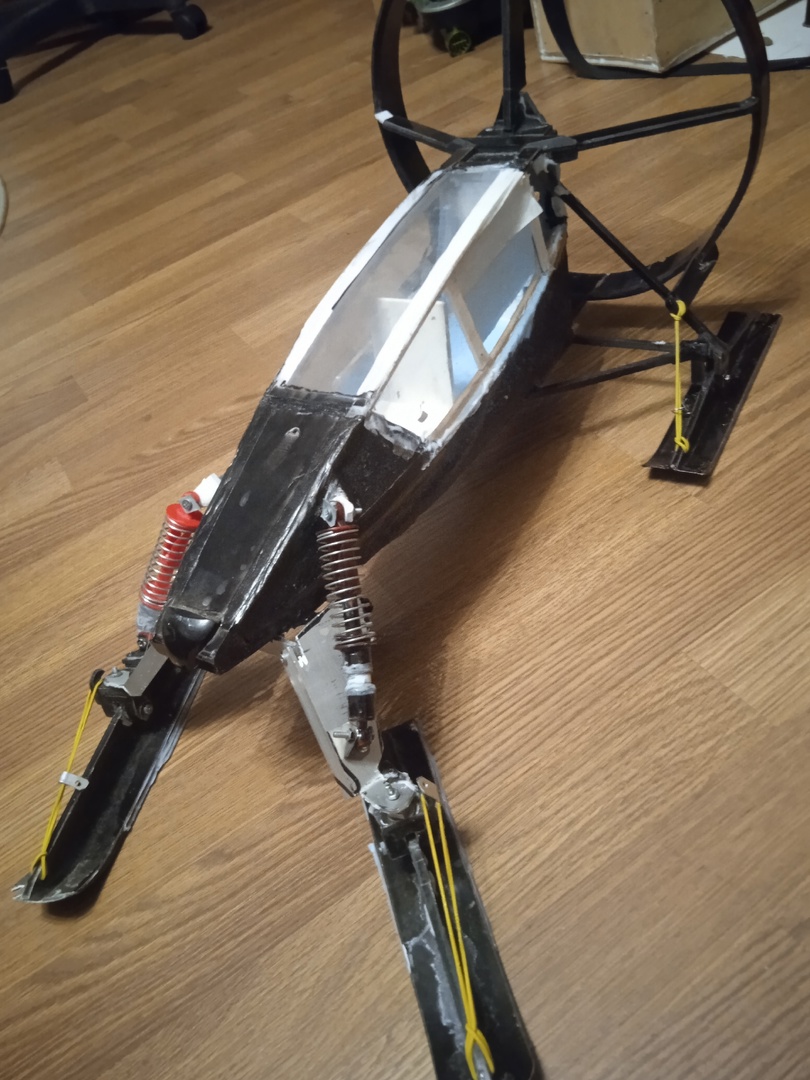 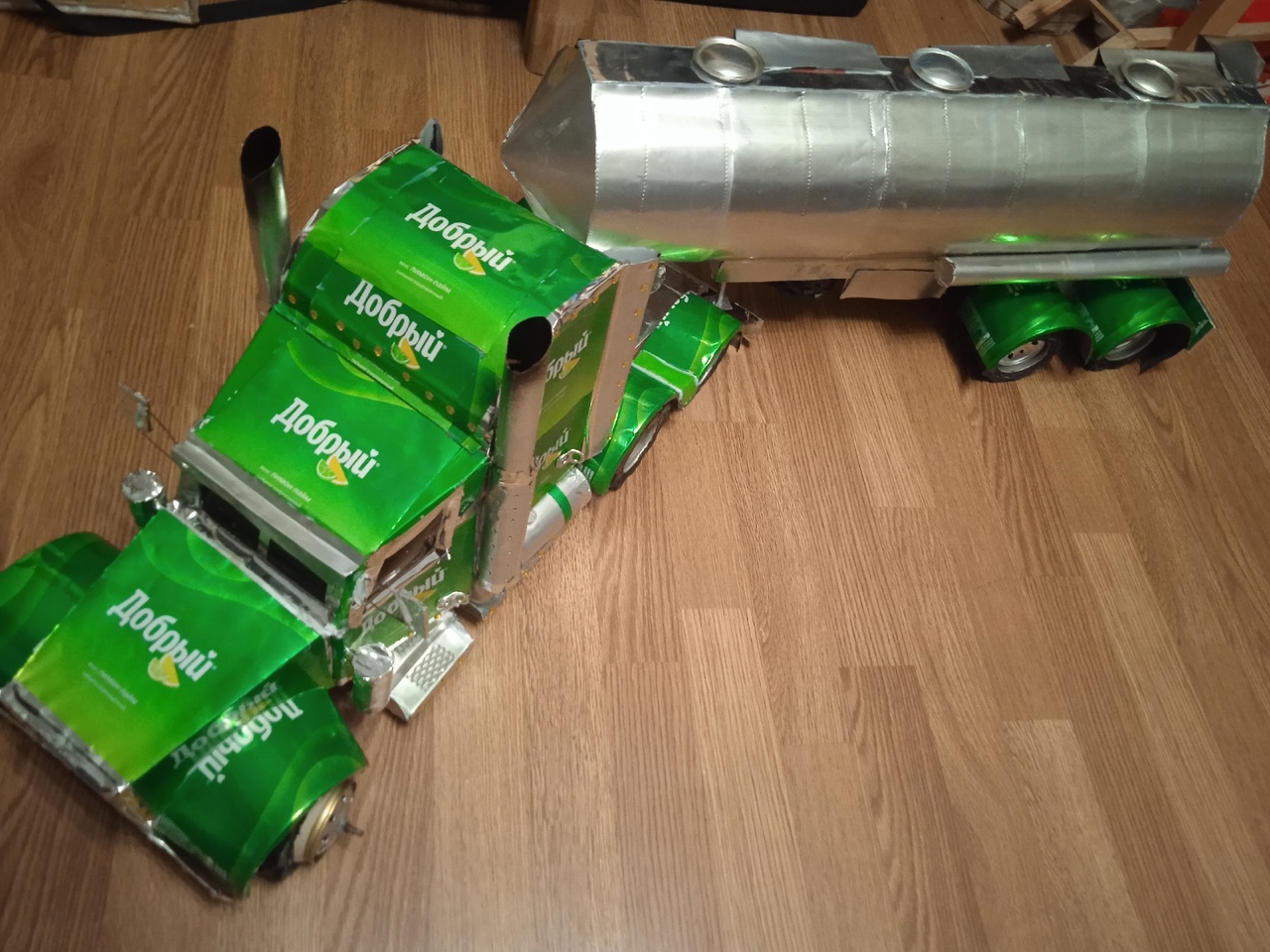 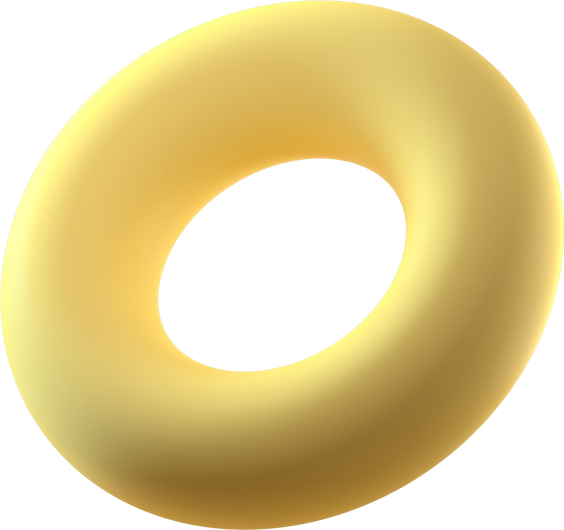 Спасибо!
За внимание
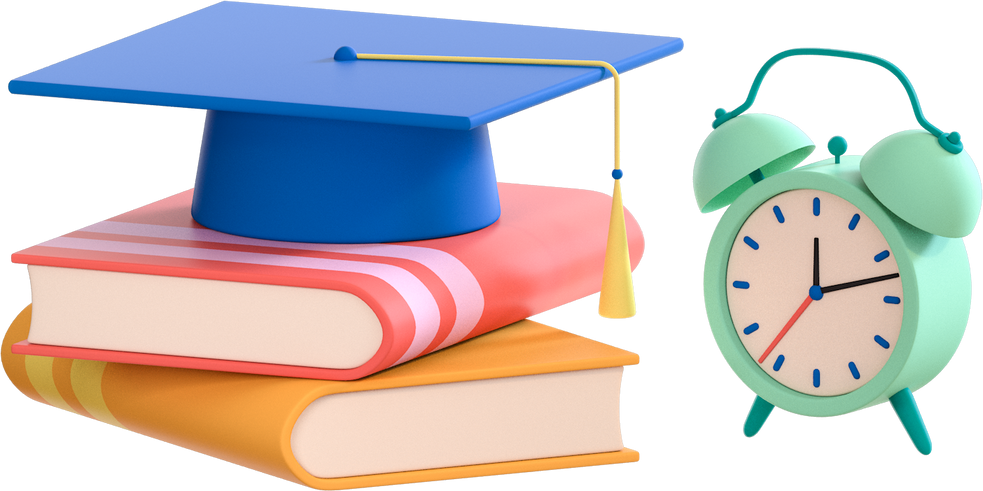 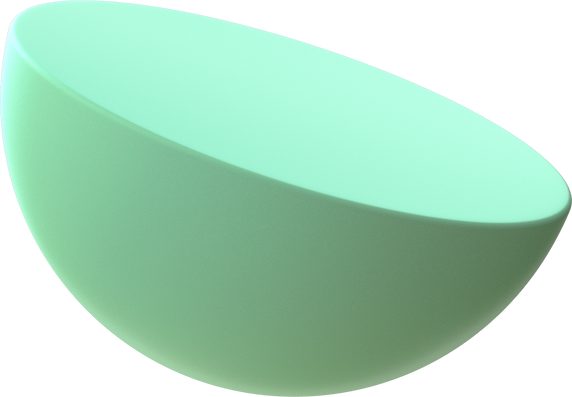